台福基督教會總會2015-16主題
2015 關懷年(C) (Caring) 同享同擔，與主同行 （加6:2， 腓2:5）
台福基督教會總會WE EFC
台福基督教會總會2011主題:(W)全地敬拜，萬民頌揚
台福基督教會總會2012主題: (E)認識真神，生命轉變
台福基督教會總會2013主題: (E)作主精兵，廣傳福音
台福基督教會總會 2014主題: (F)和睦同居，彼此建造
2015關懷年: 同享同擔，與主同行
課程內容:
08/02/15 同享同擔，與主同行 - 關懷的重要性與精神，
		基督徒與教會必有的事工
08/09/15 同享同擔，與主同行 - 探討病理隊列肉體和靈
		體基則：從醫學界到神學
08/16/15 同享同擔，與主同行 - 探討病原與治療線：從
		醫學論到神學論
08/23/15 同享同擔，與主同行 - 病人的關懷：醫治與信
		仰 (I)
08/30/15 同享同擔，與主同行 - 病人的關懷：醫治與信
		仰 (II)
台福基督教會總會2015主題:同享同擔，與主同行
台福基督教會總會
2015: 關懷年
人:強者?
關懷
人: 弱者
愛
幫助, 招待
台福基督教會總會2015主題:同享同擔，與主同行
同享同擔
加 6 :2 你們各人的重擔要互相擔當、如此、就完全了基督的律法。 
6:2 . Lín ta̍k lâng ê tāng tàⁿ tio̍h saⁿ-kāng taⁿ; ēng án-ni lâi chīn 
Ki-tok ê hoat.
台福基督
教會總會
2015主題
(關懷 Care)
加6:2
腓2:5
腓 2:4 各人不要單顧自己的事、也要顧別人的事。 2:5 你們當以基督耶穌的心為心。 2:4 Lín ta̍k lâng bo̍h-tit kò͘ ka-kī ê sū, iā tio̍h kò͘ pa̍t lâng ê sū. 2:5 Lín tio̍h ū Ki-tok Iâ-so͘ ê sim chòe sim;
與主同行
台福基督教會總會2015主題:同享同擔，與主同行
同享同擔
加 6 :2 你們各人的重擔要互相擔當、 .. 6:2 . Lín ta̍k lâng ê tāng tàⁿ tio̍h saⁿ-kāng taⁿ; 腓 2:4 各人不要單顧自己的事、也要顧別人的事。 2:4 Lín ta̍k lâng bo̍h-tit kò͘ ka-kī ê sū, iā tio̍h kò͘ pa̍t lâng ê sū 
 .
人                     人
關係
台福基督
教會總會
2015主題
(關懷 Care)
加 6 :2  ..、就完全了基督的律法。ēng án-ni lâi chīn  Ki-tok ê hoat.
 腓 2:5 你們當以基督耶穌的心為心。  . 2:5 Lín tio̍h ū Ki-tok Iâ-so͘ ê sim chòe sim;
神



 
人
關
係
與主同行
台福基督教會總會2015主題:同享同擔，與主同行
同享同擔
加 6 :2 你們各人的重擔要互相擔當、 .. 6:2 . Lín ta̍k lâng ê tāng tàⁿ tio̍h saⁿ-kāng taⁿ; 腓 2:4 各人不要單顧自己的事、也要顧別人的事。 2:4 Lín ta̍k lâng bo̍h-tit kò͘ ka-kī ê sū, iā tio̍h kò͘ pa̍t lâng ê sū 
 .
以賽亞書53:5因他受的刑罰我們得平安．因他受的鞭傷我們得醫治。
 ..; i tam-tng hêng-ho̍at, lán tit-tio̍h pêng-an; i siū piⁿ-phah, lán tit-tio̍h i-hó.
Taiwan 150 years

James Maxwell (May 1865)
George Mackay (1872)
Bear 
others‘ Burdens,
台福基督
教會總會
2015主題
(關懷 Care)
基督
加 6 :2  ..、就完全了基督的律法。ēng án-ni lâi chīn  Ki-tok ê hoat.
 腓 2:5 你們當以基督耶穌的心為心。  . 2:5 Lín tio̍h ū Ki-tok Iâ-so͘ ê sim chòe sim;
與主同行
聖經-聽診器-醫療傳道士
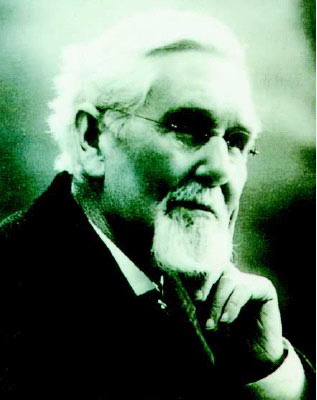 近代醫療傳入臺灣的先驅者

馬雅各-James Maxwell 
(1836~1921)
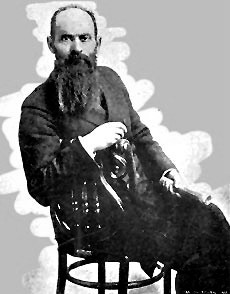 一手聖經一手拔牙鉗的傳教者
馬偕(偕叡理)-George Mackay
(1844~1901)
7
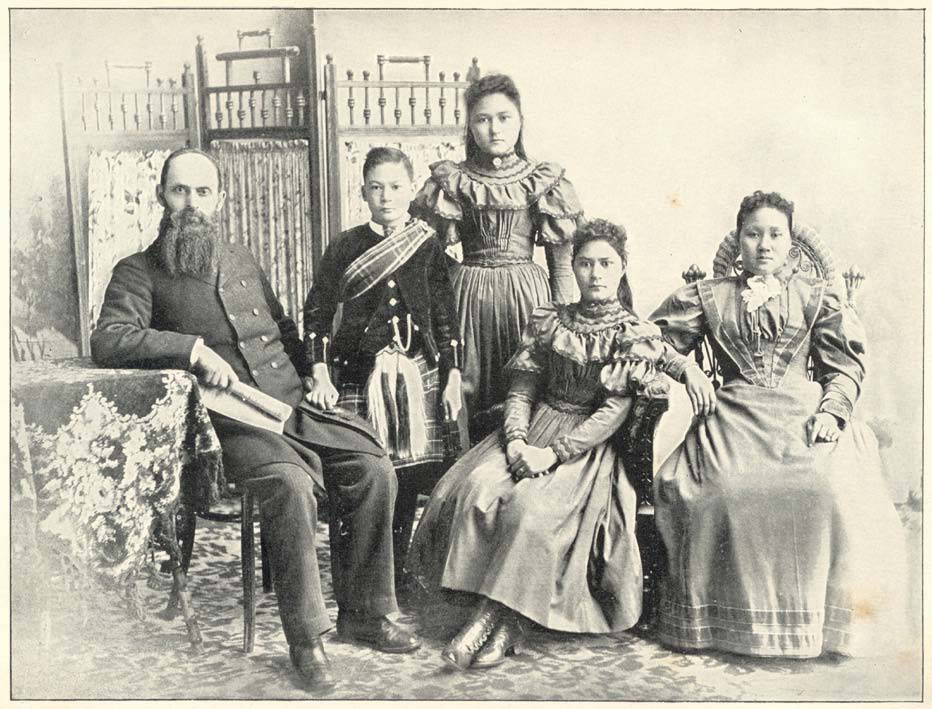 攝於1893年全家著蘇格蘭傳統服裝的合照。他的家庭也是文化交流的一部份。
8
1911年日據時期在臺灣宣教士
馬雅各二世/夫人
何希仁/夫人
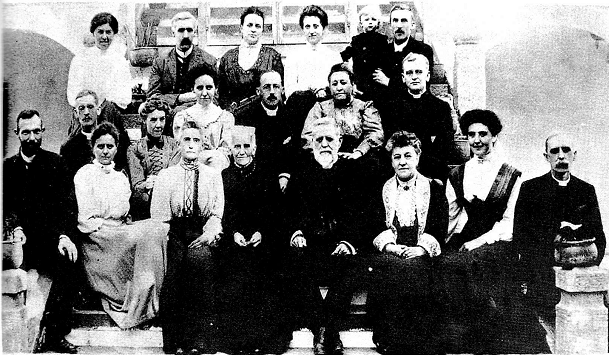 連瑪玉姑娘
滿雄才
盧仁愛姑娘
萬真珠姑娘
宋忠堅
廉得烈
蘭大衛
巴克禮
甘為霖/夫人
宋忠堅夫人
文安姑娘
朱約安姑娘
滿雄才夫人
9
台福基督教會總會2015主題:同享同擔，與主同行
馬 太 福 音9:35 耶穌走遍各城各鄉、在會堂裡教訓人、宣講天國的福音、又醫治各樣的病症。9:36 他看見許多的人、就憐憫他們．因為他們困苦流離、如同羊沒有牧人一般。
9:35 Iâ-so͘ piàn kiâⁿ chiah ê siâⁿ chiah ê hiuⁿ-siā, tī in ê hōe-tn̂g kà-sī lâng, thôan thian-kok ê hok-im, i-hó ta̍k iūⁿ ê chèng-thâu, ta̍k iūⁿ ê pīⁿ-thiàⁿ.9:36 I khòaⁿ-kìⁿ hiah ê chèng lâng, chiū khó-lîn in; in-ūi in khùn-khó͘ sì-sòaⁿ, chhin-chhiūⁿ iûⁿ bô bo̍k-chiá.
腓 2:5 你們當以基督耶穌的心為心。  . 2:5 Lín tio̍h ū Ki-tok Iâ-so͘ ê sim chòe sim;
關懷
耶穌
教訓
宣福音
醫治
同享同擔，與主同行
關懷的重要
性與精神
同享同擔 :抓住機會
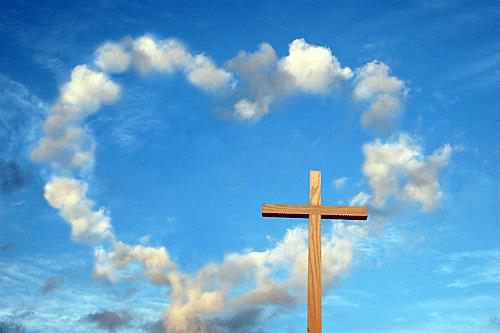 Be an extra-ordinary christians    
成為 作一個美
好的基督 徒
作完全人?
台福基督教會總會2015主題:同享同擔，與主同行
關懷的重要性與精神, 基督徒與教會必有的事工
人:強者
關懷
人: 弱者
愛
幫助, 
招待
約伯記 1:1-3
台福基督教會總會2015主題:同享同擔，與主同行
約伯記 1:2 他生了七個兒子、三個女兒．
1:3 他的家產有七千羊、三千駱駝、五百對牛、五百母驢、並有許多僕婢．這人在東方人中就為至大。 1:2 I siⁿ chhit ê kiáⁿ, saⁿ ê cha-bó͘-kiáⁿ.1:3 I ê ke-gia̍p ū iûⁿ chhit-chheng, lo̍k-tô saⁿ-chheng, gû gō͘-pah tùi, lû-bú gō͘-pah chiah; iā ū chōe-chōe chhe-ēng ê lâng; án-ni chit-lâng tī tang-hng chèng-lâng ê tiong-kan sī chòe tē-it-tōa.
為至大!
人和神
的關係
台福基督教會總會2015主題:同享同擔，與主同行
約伯記
1:1 烏斯地、有一個人名叫約伯．那人完全正直、敬畏　神、遠離惡事。
1:1 Ou-su ê tōe bat ū chi̍t-lâng miâ-kiò Iok-pek, hit-lâng ôan-chôan koh chèng-ti̍t, kèng-ùi Siōng-tè, lī-khui chiah ê pháiⁿ.
完全 !
人和神
的關係
台福基督教會總會2015主題:同享同擔，與主同行
約伯記
 4:1 提幔人以利法回答說
4:3 你素來教導許多的人、又堅固軟弱的手。
4:4 你的言語曾扶助那將要跌倒的人．你又使軟弱的膝穩固。
4:1 Thê-bān lâng Í-lī-hoat ìn kóng
4:3 Khòaⁿ ah, lí bat kà-sī chōe-chōe lâng, Lóan-jio̍k ê chhiú lí iā hō͘ i giám-ngī.4:4 Beh po̍ah-tó-ê, lí ēng ōe hû i; Kha-thâu-u sng-ń ê, lí hō͘ i ióng-kiāⁿ.
關懷
台福基督教會總會2015主題:同享同擔，與主同行
關懷的重要性與精神, 基督徒與教會必有的事工
人:強者
關懷
人: 弱者
愛
幫助, 
招待
馬 太  19: 16-21
約伯記 1:1-3
台福基督教會總會2015主題:同享同擔，與主同行
馬 太 福 音19:16 有一個人來見耶穌說、夫子、 我該作甚麼善事、纔能得永生。19:17 耶穌對他說、 ..,你若要進入永生、就當遵守誡命。19:21 耶穌說、你若願意作完全人、可去變賣你所有的、分給窮人、就必有財寶在天上、你還要來跟從我。
19:16 Tú-tn̄g ū chi̍t lâng chiū-kūn I, kóng, Sian-siⁿ, góa tio̍h kiâⁿ sím-mi̍h hó thang tit-tio̍h éng-o̍ah? 19:17 I kā i kóng ..,. Chóng-sī lí nā ài ji̍p tī o̍ah, tio̍h siú chiah ê kài-bēng19:21 Iâ-so͘ kā i kóng, Lí nā ài chòe ôan-chôan, tio̍h khì bōe lí só͘ ū ê lâi hō͘ sòng-hiong lâng, chiū ū châi-pó tī thiⁿ-ni̍h; koh lâi tè góa
當遵守誡命
要進入永生
完全人?
分給窮人+你還要來跟從我(耶穌)
台福基督教會總會2015主題:同享同擔，與主同行
台福基督教會總會 2015: 關懷年
人:強者
關懷
人: 弱者
愛
幫助, 
招待
箴言  31:10-26
馬 太  19: 16-21
約伯記 1:1-3
台福基督教會總會2015主題:同享同擔，與主同行
箴言 31:10 才德的婦人誰能得著呢．他的價值遠勝過珍珠．
31:10 Ū châi-tek ê hū-jîn-lâng chī-chūi ōe chhē-tio̍h ah? I ê kà-ti̍t tōa-tōa iâⁿ-kè pó-chio̍h
才德的婦人?
台福基督教會總會2015主題:同享同擔，與主同行
箴言 31:15 未到黎明他就起來、把食物分給家中的人．將當作的工分派婢女。
31:16 他想得田地、就買來．用手所得之利、栽種葡萄園．
31:17 他以能力束腰、使膀臂有力．
31:15 Thiⁿ bē kng, i chiū khí-lâi, Ēng chia̍h-mi̍h pun hō͘ ke-lāi ê lâng; Chiong eng-kai chòe ê kang hun-phài lú-pī.31:16 I chim-chiok khòaⁿ chhân-hn̂g, chiū bóe i; Ēng i ê chhiú só͘-thàn-ê, lâi chai-chèng phû-tô-hn̂g. 31:17 I ēng khùi-la̍t hâ-io, Hō͘ chhiú-kut giám-ngī.
台福基督教會總會2015主題:同享同擔，與主同行
箴言31:20 他張手賙濟困苦人．伸手幫補窮乏人。 31:26 他開口就發智慧．他舌上有仁慈的法則．
 31:20 I chhut-chhiú chín-chè kan-khó͘ lâng; Chhun-chhiú pang-chān sòng-hiong lâng. 31:26 I khui-chhùi chiū kóng tì-sek ê ōe; I ê chi̍h 
   ū jîn-chû ê kà-sī.
關懷
2015聖達台福基督教會 靈修會 : 抓住機會、同享同擔
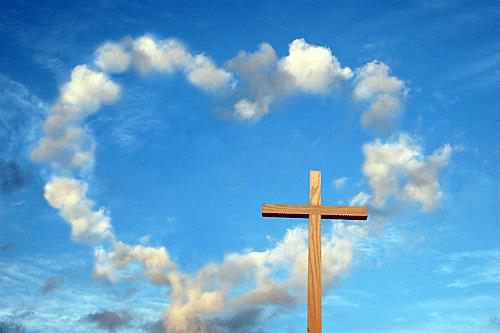 Be an extra-ordinary christians    
成為 作一個美
好的基督 徒
才德的 人!
台福基督教會總會2015主題:同享同擔，與主同行
哥林多前書  11:1 你們該效法我、像我效法基督一樣。 10:33 就好像我凡事都叫眾人喜歡、不求自己的益處、只求眾人的益處、叫他們得救
11:1 Lín tio̍h o̍h góa, chhin-chhiūⁿ
 góa o̍h Ki-tok. 10:33 Chhin-chhiūⁿ 
góa hōan sū hō͘ chèng lâng hoaⁿ-hí,
 bô kiû ka-kī ê lī-ek, chiū-sī kiû chèng
 lâng ê lī-ek, ài beh hō͘ in tit-tio̍h kiù.
保羅:像我效法基督一樣
人
和神
的關係
人和人的關係
與主同行
同享同擔
保羅
關懷: 同享同擔:抓住機會
哥林多前書 4:16 所以我求你們效法我。4:17 因此我已打發提摩太到你們那裡去．他在主裡面、是我所親愛有忠心的兒子．他必題醒你們、記念我在基督裡怎樣行事、在各處各教會中怎樣教導人。
4:16 Só͘-í góa khǹg lín tio̍h o̍h góa. 4:17 In-ūi án-ni góa í-keng chhe Thê-mô͘-thài khì lín hia. i tiàm-tī Chú sī góa só͘ thiàⁿ koh chīn-tiong ê kiáⁿ; i beh hō͘ lín kì-tit góa tiām-tī Ki-tok ê kiâⁿ-ta̍h, chiū-sī chhin-chhiūⁿ góa ta̍k só͘-chāi, tī ta̍k ê kàu-hōe só͘ kà-sī ê.
華人基督徒教育大會
Access Bible Convention 
ABC 2015
09/19/15
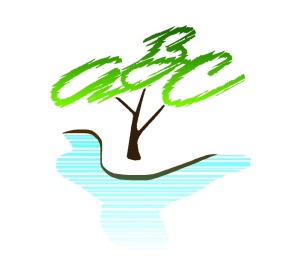 保羅/
提摩太
關懷
在各處各
教會中
教導
人
關懷: 同享同擔:抓住機會
哥林多前書 4:16 所以我求你們效法我。4:17 因此我已打發提摩太到你們那裡去．他在主裡面、是我所親愛有忠心的兒子．他必題醒你們、記念我在基督裡怎樣行事、在各處各教會中怎樣教導人。
4:16 Só͘-í góa khǹg lín tio̍h o̍h góa. 4:17 In-ūi án-ni góa í-keng chhe Thê-mô͘-thài khì lín hia. i tiàm-tī Chú sī góa só͘ thiàⁿ koh chīn-tiong ê kiáⁿ; i beh hō͘ lín kì-tit góa tiām-tī Ki-tok ê kiâⁿ-ta̍h, chiū-sī chhin-chhiūⁿ góa ta̍k só͘-chāi, tī ta̍k ê kàu-hōe só͘ kà-sī ê.
馬 太 福 音 10:42 無論何人、因為門徒的名、只把一杯涼水給這小子裡的一個喝、我實在告訴你們、這人不能不得賞賜。 10:42 Kìⁿ-nā ūi-tio̍h ha̍k-seng ê miâ, kan-ta ēng chi̍t poe léng-chúi hō͘ chiah ê sòe-kiáⁿ ê chi̍t ê lim ê, góa si̍t-chāi kā lín kóng, i koat-tòan bōe sit-lo̍h i ê siúⁿ.
保羅/
提摩太
關懷
在各處各
教會中
教導
人
台福基督教會總會2015主題:同享同擔，與主同行
人和人
同享同擔
馬 太 福 音 25:40
愛鄰舍如同自己
(腓 2:4 各人不要單顧自己的事、也要顧別人的事。)
台福基督教會總會2015主題:同享同擔，與主同行
Heaven? 天堂 ?
Hell?  
地獄?
V.S.
台福基督教會總會2015主題:同享同擔，與主同行
馬 太 福 音25:34 於是王要向那右邊的說、你們這蒙我父賜福的、可來承受那創世以來為你們所豫備的國 
25:34 Hit sî Ông beh kā chiàⁿ-pêng ê kóng, Lín tùi góa ê Pē tit-tio̍h un-tián ê, chìn-chêng lâi sêng-chiap kok, chiū-sī tùi chhòng-chō sè-kan í-lâi kā lín pī-pān
關懷
Master Plan!
(創造主
的心!)
賜永恆的活命
愛
台福基督教會總會2015主題:同享同擔，與主同行
馬 太 福 音  25:35 因為我餓了、你們給我喫．渴了、你們給我喝．我作客旅、你們留我住．25:36 我赤身露體、你們給我穿．我病了、你們看顧我．我在監裡、你們來看我。25:35 In-ūi góa iau, lín bat hō͘ góa chia̍h; góa chhùi-ta, lín hō͘ góa lim; góa chhut-gōa, lín hō͘ góa tòa; góa thǹg-pak-theh, lín hō͘ góa chhēng;25:36 góa phòa-pīⁿ, lín khòaⁿ-kò͘ góa; góa tī kaⁿ-ni̍h, lín lâi chhē góa.
愛
關懷
台福基督教會總會2015主題:同享同擔，與主同行
馬 太 福 音9:35 耶穌走遍各城各鄉、在會堂裡教訓人、宣講天國的福音、又醫治各樣的病症。9:36 他看見許多的人、就憐憫他們．因為他們困苦流離、如同羊沒有牧人一般。
9:35 Iâ-so͘ piàn kiâⁿ chiah ê siâⁿ chiah ê hiuⁿ-siā, tī in ê hōe-tn̂g kà-sī lâng, thôan thian-kok ê hok-im, i-hó ta̍k iūⁿ ê chèng-thâu, ta̍k iūⁿ ê pīⁿ-thiàⁿ.9:36 I khòaⁿ-kìⁿ hiah ê chèng lâng, chiū khó-lîn in; in-ūi in khùn-khó͘ sì-sòaⁿ, chhin-chhiūⁿ iûⁿ bô bo̍k-chiá.
腓 2:5 你們當以基督耶穌的心為心。  . 2:5 Lín tio̍h ū Ki-tok Iâ-so͘ ê sim chòe sim;
關懷
耶穌
教訓
宣福音
醫治
台福基督教會總會2015主題:同享同擔，與主同行
馬 太 福 音 25:40 王要回答說、我實在告訴你們、這些事你們既作在我這弟兄中一個最小的身上、就是作在我身上了。
25:40 Ông beh ìn i kóng, Góa si̍t-chāi kā lín kóng, Lín kì-jiân kiâⁿ i tī góa ê hiaⁿ-tī chì-bî-sòe ê ê chi̍t-ê, chiū-sī kiâⁿ i tī góa.
馬 太 福 音18:6 凡使這信我的一個小子跌倒的、倒不如把大磨石拴在這人的頸項上、沉在深海裡。18:6 Kìⁿ-nā hō͘ chiah ê sìn góa ê bî-sòe ê chi̍t ê siū that-gāi, hit lâng lêng-khó͘ ū tōa chio̍h-bō tiàu i ê ām-kún, thiām tī chhim hái.
創造主
的心
基督耶穌的心
台福基督教會總會2015主題:同享同擔，與主同行
人:強者?
關懷
人: 弱者
愛
幫助, 招待
幫助, 
招待
戲笑
欺壓
台福基督教會總會2015主題:同享同擔，與主同行
箴言   17:5 戲笑窮人的、是辱沒造他的主． 
17:5 Thí-chhiò sòng-hiong lâng-ê sī lêng-jio̍k chhòng-chō i ê Chú
辱沒創造主!
台福基督教會總會2015主題:同享同擔，與主同行
箴言 14:31 欺壓貧寒的、是辱沒造他的主．憐憫窮乏的、乃是尊敬主。   
 14:31 Khek-po̍k sòng-hiong-ê, sī siat-to̍k chhòng-chō i ê Chú; Lîn-bín khiàm-kheh-ê, sī chun-kèng Chú.
窮
尊敬
憐憫
創造
主!
我
窮
辱沒
欺壓
台福基督教會總會2015主題:同享同擔，與主同行
馬 太 福 音18:10 你們要小心、不可輕看這小子裡的一個．我告訴你們、他們的使者在天上、常見我天父的面。〔有古卷在此有〕18:10 Lín tio̍h kín-sīn, bo̍h-tit khòaⁿ-khin chiah ê bî-sòe tiong ê chi̍t-ê; in-ūi góa kā lín kóng, In ê thiⁿ-sài tī thiⁿ-ni̍h, siông-siông kìⁿ góa tī thiⁿ-ni̍h ê Pē ê bīn.
台福基督教會總會2015主題:同享同擔，與主同行
羅馬書15:1 我們堅固的人、應該擔代不堅固人的軟弱、不求自己的喜悅。15:2 我們各人務要叫鄰舍喜悅、使他得益處、建立德行。
15:1 Lán chiah ê ōe ê lâng eng-kai tio̍h tam-tài bōe ê lâng ê lóan-jio̍k, m̄ thang kiû ka-kī ê hoaⁿ-hí. 15:2 Lán ta̍k lâng tio̍h hō͘ chhù-piⁿ hoaⁿ-hí, hō͘ in tit-tio̍h hó lâi kiàn-li̍p.
同享同擔!
台福基督教會總會2015主題:同享同擔，與主同行
人和人
同享同擔
馬 太 福 音 25:40
路加福音 10:25-35
愛鄰舍如同自己
(腓 2:4 各人不要單顧自己的事、也要顧別人的事。)
關懷: 同享同擔:抓住機會
路加福音 10:25 有一個律法師、起來試探耶穌說、夫子、我該作甚麼纔可以承受永生。10:26 耶穌對他說、律法上寫的是甚麼．你念的是怎樣呢。 10:27 他回答說、『你要盡心、盡性、盡力、盡意、愛主你的　神．又要愛鄰舍如同自己。』
10:28 耶穌說、你回答的是．你這樣行、就必得永生。
10:25 Ū chi̍t ê kà lu̍t-hoat ê sian-siⁿ khí-lâi chhì I kóng, Sian-siⁿ ah, góa tio̍h cháiⁿ-iūⁿ chòe chiah ōe tit-tio̍h éng-o̍ah?10:26 Iâ-so͘ tùi i kóng, Tī lu̍t-hoat ū kì sím-mi̍h? Lí tha̍k-liáu cháiⁿ-iūⁿ?10:27 I ìn kóng, Lí tio̍h chīn-sim, chīn-sèng, chīn-la̍t, chīn-ì thiàⁿ Chú lí ê Siōng-tè; iā tio̍h thiàⁿ chhù-piⁿ chhin-chhiūⁿ ka-kī.10:28 Iâ-so͘ kā i kóng, Lí só͘ ìn ê sī tio̍h; kiâⁿ chit-ê, chiū ōe o̍ah.
盡心、盡性、盡力、盡意 (愛自己)
關懷: 同享同擔:抓住機會
路加福音10:30 耶穌回答說、有一個人從耶路撒冷下耶利哥去、落在強盜手中、他們剝去他的衣裳、把他打個半死、就丟下他走了。10:31 偶然有一個祭司、從這條路下來．看見他就從那邊過去了。10:32 又有一個利未人、來到這地方、看見他、也照樣從那邊過去了。
10:30 Iâ-so͘ ìn i kóng, Ū chi̍t lâng tùi Iâ-lō͘-sat-léng lo̍h-khì Iâ-lī-ko, tú-tio̍h chha̍t pak i ê i-chiûⁿ, phah i kàu pòaⁿ-sí, pàng hē-teh, chòe in khì.10:31 Chhàu-khám ū chi̍t ê chè-si tùi hit tiâu lō͘ lo̍h-khì, khòaⁿ-kìⁿ i, chiū siám tùi hit pêng kè-khì.10:32 Koh ū chi̍t ê Lī-bī lâng kàu hit só͘-chāi, khòaⁿ-liáu iû-gôan tùi hit pêng kè-khì.
愛?
偶然 (Chhàu-khám)!
機會!
關懷: 同享同擔:抓住機會
我怎樣成為 作一個美好的基督 徒 ?  
How can we become an extra-ordinary Christian?
人:強者?
關懷
人: 弱者
愛
幫助, 招待
抓住機會!
盡心,盡性
盡力,盡意
真心
關懷: 同享同擔:抓住機會
馬 太 福 音25:37 義人就回答說、主阿、我們甚麼時候見你餓了給你喫、渴了給你喝． 25:38 甚麼時候見你作客旅留你住、或是赤身露體給你穿．25:39 又甚麼時候見你病了、或是在監裡、來看你呢。  
 25:37 Hit sî gī lâng beh ìn I kóng, Chú ah, góan sím-mi̍h sî khòaⁿ-kìⁿ lí iau, lâi hō͘ lí chia̍h? chhùi-ta, lâi hō͘ lí lim?25:38 Sím-mi̍h sî khòaⁿ-kìⁿ lí chhut-gōa, lâi hō͘ lí tòa? thǹg-pak-theh, lâi hō͘ lí chhēng? 25:39 Sím-mi̍h sî khòaⁿ-kìⁿ lí phòa-pīⁿ, á-sī tī kaⁿ-ni̍h, lâi chhē lí?
甚麼時候?
關懷: 同享同擔:抓住機會
馬 太 福 音 25:44 他們也要回答說、主阿、我們甚麼時候見你餓了、或渴了、或作客旅、或赤身露體、或病了、或在監裡、不伺候你呢。 25:45 王要回答說、我實在告訴你們、這些事你們既不作在我這弟兄中一個最小的身上、就是不作在我身上了。25:44 In ia̍h beh ìn kóng, Chú ah, góan sím-mi̍h sî khòaⁿ-kìⁿ lí iau, á-sī chhùi-ta, á-sī chhut-gōa, á-sī thǹg-pak-theh, á-sī phòa-pīⁿ, á-sī tī kaⁿ-ni̍h, lâi bô ho̍k-sāi lí ah? 25:45 I chiū beh ìn i kóng, Góa si̍t-chāi kā lín kóng, Lín kì-jiân bô kiâⁿ i tī chiah ê chì-bî-sòe ê ê chi̍t ê, chiū-sī bô kiâⁿ i tī góa
甚麼時候?
關懷: 同享同擔:抓住機會
馬 太 福 音 25:40 王要回答說、我實在告訴你們、這些事你們既作在我這弟兄中一個最小的身上、就是作在我身上了。
25:40 Ông beh ìn i kóng, Góa si̍t-chāi kā lín kóng, Lín kì-jiân kiâⁿ i tī góa ê hiaⁿ-tī chì-bî-sòe ê ê chi̍t-ê, chiū-sī kiâⁿ i tī góa.
創造主
的心
基督耶穌的心
關懷: 同享同擔:抓住機會
路加福音10:33 惟有一個撒瑪利亞人、行路來到那裡．看見他就動了慈心、 
10:33 To̍k-to̍k ū chi̍t ê Sat-má-lī-a lâng kiâⁿ lō͘ tùi hia kè, khòaⁿ-kìⁿ chiū lîn-bín i;  


..
Good
christian
盡心
精神
關懷
關懷: 同享同擔:抓住機會
路加福音10:33 惟有一個撒瑪利亞人、行路來到那裡．看見他就動了慈心、10:34 上前用油和酒倒在他的傷處、包裹好了、 
10:33 To̍k-to̍k ū chi̍t ê Sat-má-lī-a lâng kiâⁿ lō͘ tùi hia kè, khòaⁿ-kìⁿ chiū lîn-bín i;10:34 kūn-óa, ēng chiú thîn tī i tio̍h-siong ê só͘-chāi, kā i pau-teh,   


..
very good
 christian
盡性
精神
關懷
關懷: 同享同擔:抓住機會
路加福音10:33 惟有一個撒瑪利亞人、行路來到那裡．看見他就動了慈心、10:34 上前用油和酒倒在他的傷處、包裹好了、扶他騎上自己的牲口、帶到店裡去照應他。 
10:33 To̍k-to̍k ū chi̍t ê Sat-má-lī-a lâng kiâⁿ lō͘ tùi hia kè, khòaⁿ-kìⁿ chiū lîn-bín i;10:34 kūn-óa, ēng chiú thîn tī i tio̍h-siong ê só͘-chāi, kā i pau-teh, chiong ka-kī ê cheng-siⁿ hō͘ i khiâ, chhōa i kàu kheh-tiàm, lâi chiàu-kò͘ i.  



..
Excellent
 christian
精神
關懷
盡力
關懷: 同享同擔:抓住機會
路加福音10:33 惟有一個撒瑪利亞人、行路來到那裡．看見他就動了慈心、10:34 上前用油和酒倒在他的傷處、包裹好了、扶他騎上自己的牲口、帶到店裡去照應他。10:35 第二天拿出二錢銀子來、交給店主說、你且照應他．此外所費用的、我回來必還你。
10:33 To̍k-to̍k ū chi̍t ê Sat-má-lī-a lâng kiâⁿ lō͘ tùi hia kè, khòaⁿ-kìⁿ chiū lîn-bín i;10:34 kūn-óa, ēng chiú thîn tī i tio̍h-siong ê só͘-chāi, kā i pau-teh, chiong ka-kī ê cheng-siⁿ hō͘ i khiâ, chhōa i kàu kheh-tiàm, lâi chiàu-kò͘ i.10:35 Keh ji̍t the̍h gûn-á n̄-ê hō͘ tiàm-chú, kóng, Tio̍h chiàu-kò͘ chit lâng; só͘-hùi nā khah ke, góa tò-tńg-lâi chiah hêng lí


..
Extra-ordinary
 christian!
盡意!
精神
關懷
關懷: 同享同擔:抓住機會
路加福音10:33 惟有一個撒瑪利亞人、行路來到那裡．看見他就動了慈心、 
10:33 To̍k-to̍k ū chi̍t ê Sat-má-lī-a lâng kiâⁿ lō͘ tùi hia kè, khòaⁿ-kìⁿ chiū lîn-bín i;
門徒訓練!
愛!
偶然 (Chhàu-khám)!
機會!
台福基督教會總會2015主題:同享同擔，與主同行
路加福音 16:19有一個財主、穿著紫色袍和細麻布衣服、天天奢華宴樂。16:20 又有一個討飯的、名叫拉撒路、渾身生瘡、被人放在財主門口、16:21 要得財主桌子上掉下來的零碎充飢．並且狗來餂他的瘡。
16:19 Ū chi̍t ê pù lâng chhēng chí-sek kap iù-tōe pò͘ ê i-chiûⁿ, ta̍k ji̍t chhia-hôa iàn-lo̍k; 16:20 koh ū chi̍t ê khit-chia̍h miâ Lia̍p-sat-lō͘, piàn-sin siⁿ-thiàⁿ; 16:21 lâng hē i tī pù lâng ê tōa-m̂-kháu, ài chiong pù lâng toh-kha 
    só͘ ka-la̍uh ê lâi tō͘-pá; káu iā 
   lâi chī i siⁿ-thiàⁿ ê ūi.
關懷?
關懷: 同享同擔:抓住機會
路加福音12:19 然後要對我的靈魂說、靈魂哪、你有許多財物積存、可作多年的費用．只管安安逸逸的喫喝快樂罷。12:20 　神卻對他說、無知的人哪、今夜必要你的靈魂．你所豫備的、要歸誰呢。
12:19 iā beh kā góa ê lêng-hûn kóng, Lêng-hûn ah, lí ū chōe-chōe châi-bu̍t chek-chū chòe chōe-chōe nî ê lō͘-ēng, thang chheng-êng, lim-chia̍h, khòai-lo̍k.12:20 Nā-sī Siōng-tè kā i kóng, Gōng lâng ah, Kim mî beh tùi lí thó lí ê lêng-hûn; chiū lí só͘ pī-pān ê beh kui sím-mi̍h lâng ah?
無知的人哪!
無愛 
自己的靈魂!
財主
台福基督教會總會2015主題:同享同擔，與主同行
同享同擔
加 6 :2 你們各人的重擔要互相擔當、 .. 6:2 . Lín ta̍k lâng ê tāng tàⁿ tio̍h saⁿ-kāng taⁿ; 腓 2:4 各人不要單顧自己的事、也要顧別人的事。 2:4 Lín ta̍k lâng bo̍h-tit kò͘ ka-kī ê sū, iā tio̍h kò͘ pa̍t lâng ê sū 
 .
人                     人
關係
台福基督
教會總會
2015主題
(關懷 Care)
加 6 :2  ..、就完全了基督的律法。ēng án-ni lâi chīn  Ki-tok ê hoat.
 腓 2:5 你們當以基督耶穌的心為心。  . 2:5 Lín tio̍h ū Ki-tok Iâ-so͘ ê sim chòe sim;
神



 
人
關
係
與主同行
2015聖達台福基督教會 靈修會 : 抓住機會、同享同擔
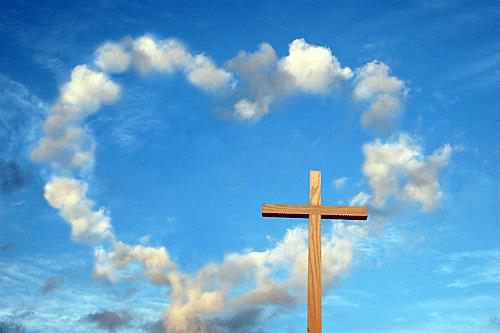 Be an extra-ordinary christians    
成為 作一個美
好的基督 徒
關懷: 同享同擔:抓住機會
我怎樣成為 作一個美好的基督 徒 ?  
How can we become an extra-ordinary Christian?
人:強者?
關懷
人: 弱者
愛
幫助, 招待
抓住機會!
雅各書4:17 人若知道行善、卻不去行、這就是他的罪了。
4:17 Só͘-í chai ū hó tio̍h kiâⁿ, iā m̄ kiâⁿ ê, chiū-sī i ê chōe.
關懷: 同享同擔:抓住機會
箴言3:27 你手若有行善的力量、不可推辭、就當向那 的人施行。 
3:27 Lí ê chhiú nā ū kiâⁿ-hó ê khùi-la̍t, m̄-thang the-sî, Chiū tio̍h the̍h hō͘ hit-ê ê lâng
人
關懷??
關懷: 同享同擔:抓住機會
箴言3:27 你手若有行善的力量、不可推辭、就當向那應得的人施行。 3:27 Lí ê chhiú nā ū kiâⁿ-hó ê khùi-la̍t, m̄-thang the-sî, Chiū tio̍h the̍h hō͘ hit-ê eng-kai tit-tio̍h ê lâng
應得
的人
必要有智慧的關懷!
關懷: 同享同擔:抓住機會
同享同擔:抓住機會
路加福音  15:1-7
有智慧
的關懷/
慈愛公義的心:
路加福音  15:8-10
路加福音  15:11-31
法利賽人
和文士 
(領袖)
議
論
路
加 
15
稅吏
和
罪人
耶
穌
接待
挨近
耶穌?
上帝?
“主耶穌用三個失落的比喻來教導我們，這可應用在許多不同處境：教會，家庭，工作和事業中，學習以智慧來判斷，用公義和憐憫，正義和慈心來處事。”
失落到找著了的比喻
?
?
路
加 
15
失落一隻羊的比喻
4-7
失落一塊錢的比喻
8-10
失落一個兒子的比喻
11-32
台福基督教會總會2015主題:同享同擔，與主同行
路加福音15:3 耶穌就用比喻、說、15:4 你們中間誰有一百隻羊、失去一隻、不把這九十九隻撇在曠野、去找那失去的羊直到找著呢。15:5 找著了、就歡歡喜喜的扛在肩上、回到家裡。
15:4 Lín tiong-kan sím-mi̍h lâng ū chi̍t-pah chiah iûⁿ, sit-lo̍h chi̍t chiah, kiám bô chhiáⁿ pàng káu-cha̍p-káu chiah tī soaⁿ-ni̍h, khì chhē só͘ sit-lo̍h ê kàu tit-tio̍h mah?15:5 Í-keng chhē-tio̍h chiū hoaⁿ-hí, pē i tī keng-thâu téng.15:6 Kàu chhù chiū chū-chi̍p i ê pêng-iú chhù-piⁿ, kā in kóng, Tio̍h kap góa hoaⁿ-hí, in-ūi só͘ sit-lo̍h ê iûⁿ góa í-keng chhē-tio̍h.
關懷!
1/99隻!
靈魂!
(priceless)
路加15:4 你們中間誰有一百隻羊、失去一隻、不把這九十九隻撇在曠野、去找那失去的羊直到找著呢。
15:4 Lín tiong-kan sím-mi̍h lâng ū chi̍t-pah chiah iûⁿ, sit-lo̍h chi̍t chiah, kiám bô chhiáⁿ pàng káu-cha̍p-káu chiah tī soaⁿ-ni̍h, khì chhē só͘ sit-lo̍h ê kàu tit-tio̍h mah?
關懷
精神!
路
加 
15
牧者
羊
4-7
婦人
塊錢
8-10
父親
兒子
11-32
去找
找著
扛在肩上
路
加 
15
牧者
羊
4-7
點燈
打掃
細找
婦人
塊錢
8-10
?
父親
兒子
11-32
背叛!
故意!
不順服!
台福基督教會總會2015主題:同享同擔，與主同行
約伯記約伯的三個朋友、提幔人以利法、書亞人比勒達、拿瑪人瑣法、聽說有這一切的災禍臨到他身上、各人就從本處約會同來、為他悲傷、安慰他。2:12 他們遠遠的舉目觀看、認不出他來、就放聲大哭．各人撕裂外袍、把塵土向天揚起來、落在自己的頭上。2:13 他們就同他七天七夜、坐在地上、一個人也不向他說句話．因為他極其痛苦。
 2:11 Hit-sî Iok-pek saⁿ ê pêng-iú thiaⁿ-kìⁿ i tú-tio̍h it-chhè ê khó͘-lān, ta̍k-ê tùi in ê só͘-chāi lâi; chiū-sī Thê-bān lâng Í-lī-hoat, Su-a lâng Pí-le̍k-ta̍t, Ná-má lâng Só-hoat; in siong-iok saⁿ-kap lâi pi-siong, an-ùi i.2:12 In hn̄g-hn̄g kia̍h-ba̍k khòaⁿ, bōe jīn-tit i, chiū tōa-siaⁿ thî-khàu; ta̍k lâng thiah-li̍h gōa-saⁿ, ǹg thiⁿ iā thô͘-hún tī ka-kī ê thâu-khak.2:13 In chiū kap i chē tī thô͘-kha chhit-ji̍t chhit-mî, bô kap i kóng chi̍t-kù, in-ūi in khòaⁿ-kìⁿ i ê thòng-khó͘ chin tōa.
瑣法
約伯
以利法
比勒達
關
懷
2015關懷年: 同享同擔，與主同行
有智慧的關懷
更好的
結果!
尋求瞭解
明晰 病原
(神的目的)
提幔人以利法
Í-lī-hoat
書亞人比勒達Pí-le̍k-ta̍t
拿瑪人瑣法
Só-hoat
有智慧
的關懷!
約伯:
深傷
不明晰 病原
 (神的心意)
約伯:
  幫助瞭解
神的目的
有明晰 病原
(神的心意)
以利戶
2015聖達台福基督教會 靈修會 : 抓住機會、同享同擔
在機會盡忠
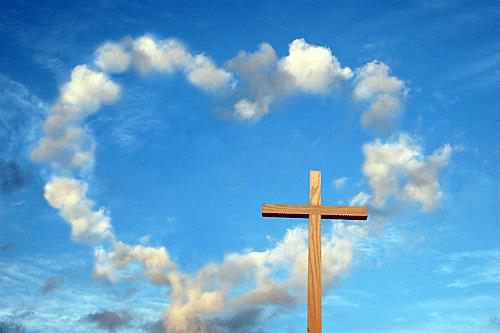 How can I be an extra-ordinary Christian?    
怎樣 成為一    個 
美好的基 督      徒?
在 能力 盡忠
在智慧盡忠
2015關懷年: 同享同擔，與主同行-醫病
探討病理隊列肉體和靈體基則 : 從醫學 界到神學 界
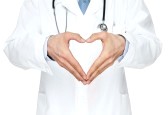 病人的關懷:
  探討教理!
In Fergus, Ontario, Canada, lies the body of the man for whom was written the hymn The Ninety and Nine…[George] Clephane, who was known as a remittance man, came to Canada to try farming about the year 1842.…His efforts at farming were not a success, a failure which led to indulgence in strong drink. The habit grew with his despondency, and during one of these bouts, while living with a medical doctor friend at Fergus, he died.
His sister Elizabeth had her brother in mind when she penned these now famous lines which were not in print until after her death. They were…first published in The Children’s Hour and thence copied in various magazines. It was Mr. Sankey who saw the poem in a magazine, cut it out and put it in his note case.
At an evangelistic meeting in Edinburgh [Scotland], in 1874, a sister of George and Elizabeth Clephane happened to be in the audience when Mr. Moody—after his talk on the Good Shepherd—remarked to Sankey, Sing something appropriate, Sankey. Sankey said he prayed for a tune. The answer came as he put his hands on the organ keys, and sang for the first time the tender lines of the hymn penned by a sister for brother in far-away Canada.
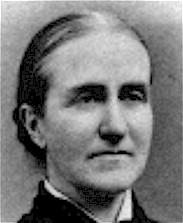 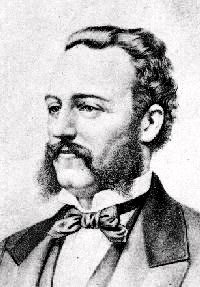 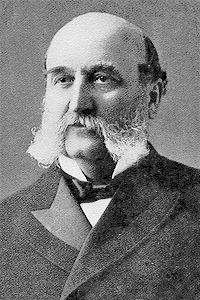 九十九隻羊
一  九十九隻圈中躺臥，終日平安快樂；
但有一隻山野飄泊，處境艱窘險惡—,  荒山深谷流蕩孤苦，
遠離慈牧失卻照護，遠離慈牧失卻照護。
二  “主阿，你有九十九隻，難道仍嫌不夠？
良牧答說﹕“我的這隻，離我遠在飄流； 路雖艱險，涉水跋山，
我必前去將牠尋還，我必前去將牠尋還。”
三  但是贖民無一知道，祂涉之水何深，
或知祂跋之山何高，為將迷羊找尋。 荒野前行，祂聞哀聲—
迷羊無助垂死悲嗚，迷羊無助垂死悲鳴。
四  “主阿，山徑一路血滴，是誰，為何而流？”
“乃是我為迷羊流的，為要將牠拯救。”“你的手掌為何受傷？”
“乃是昨夜路荊所創，乃是昨夜路荊所創。”
五  但從迅雷轟開山嶺，穿過懸崖陡坡，
有一呼聲直達天庭：“樂哉，迷羊尋著！”
天使歡唱，滿天應響﹕
“樂哉，主已尋回迷羊！樂哉，主已尋回迷羊！”
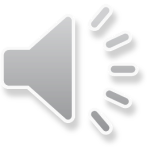 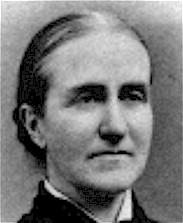 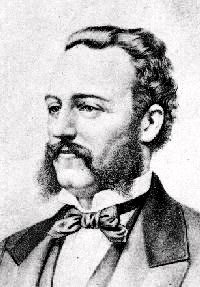 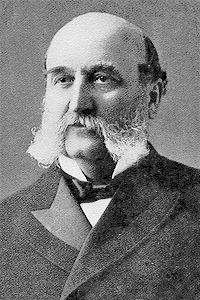 hymns
讚美詩歌310首_237耶穌住在我心
主 我願像你
 讚美詩歌310首_265快告訴主耶穌
青年聖歌_信靠耶穌真是甜美 
 讚美詩歌310首_163我靈魂永安樂
讚美詩歌310首_165耶穌懷抱我 
有人在為你禱告
上帝在照顧你(台語) 
Alan Jackson - 'Tis So Sweet To Trust In Jesus 
Softly and Tenderly - with lyrics - Alan Jacksons
Alan Jackson - Sweet Hour Of Prayer 
谷中百合花
如鹿切慕溪水 As The Deer
12 九十九羊(精典聖歌100首7主愛深) 
羊九十九
羊九十九02 
祂醫治破碎心靈 ; 耶穌你醫治